Effect of a Multifaceted Implementation Strategy on Blood Pressure Control in Low-Income PatientsA Cluster Randomized Trial
Jiang He, Katherine T. Mills, Erin Peacock, Jing Chen, Farah Allouch, Amy K. Carreras, Siyi Geng, Alecia Cyprian, Gerrelda Davis, Sonja R. Fuqua, Darie Gilliam, Angelique Greer, Tammy Mitchell, Wylea Gray-Winfrey, Shondra Williams, Gary M. Wiltz, Keith L. Winfrey, Hua He, Paul K. Whelton, Marie Krousel-Wood
No conflicts of interest to declare.
Background
Hypertension is a major preventable risk factor for CVD and all-cause mortality. In 2020, 122.4 million, or 46.7% of US adults, had hypertension.
Uncontrolled hypertension and related CVD disproportionately affect low-income and ethnic minority populations.
The SPRINT reported intensive BP treatment reduced CVD and all-cause mortality compared to standard BP treatment in patients with hypertension and high CVD risk.
The next important question is how to implement more intensive BP treatment in real-world clinical practice, especially in populations that experience health disparities.
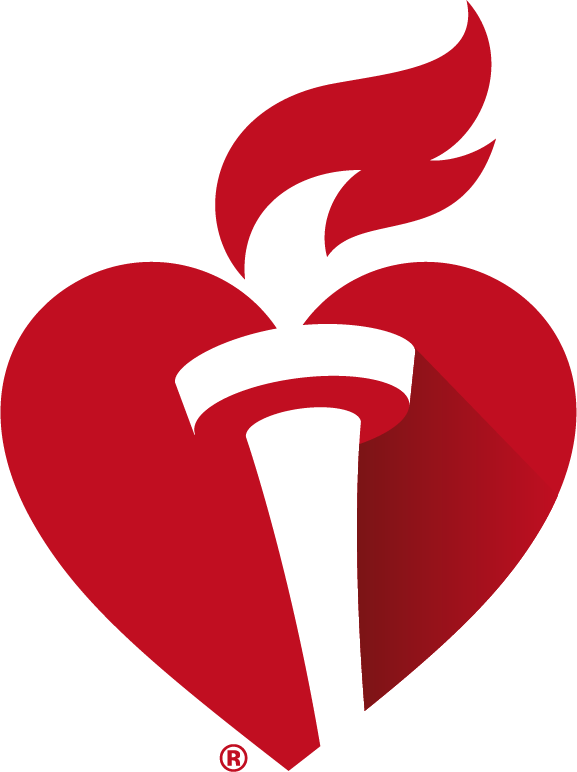 Objectives
We aimed to test the effectiveness and implementation outcomes of a multifaceted strategy for intensive blood pressure (BP) intervention in low-income patients with uncontrolled hypertension receiving care at Federally Qualified Health Centers (FQHCs) in Louisiana and Mississippi.
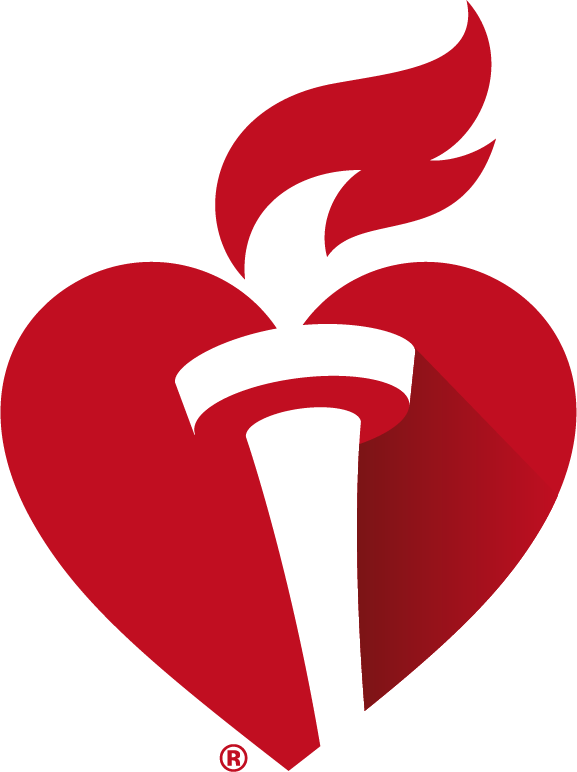 Eligibility Criteria for Clinics and Study Participants
FQHC Clinics
Not sharing providers, nurses, or pharmacists with other participating clinics.
Primarily serving communities facing health disparities, including ethnic minority populations, low-income groups, and residents of rural areas.
Study participants
Men and women aged 40 years or older who were receiving primary care from the participating FQHC clinics.
Uncontrolled hypertension, defined as untreated systolic BP ≥140 mmHg or treated systolic BP ≥130 mmHg.
Patients with ESKD, pregnant women, and those planning to change their primary healthcare clinics were excluded.
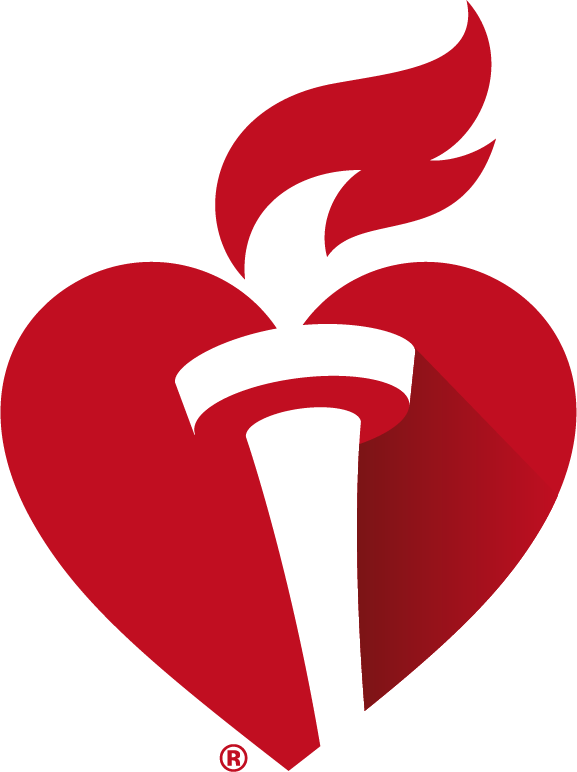 Randomization, Masking, and Recruitment
Participating clinics were assigned to either the intervention or enhanced usual care group using a random allocation sequence generated with SAS software and stratified by FQHCs.
Due to the cluster design and nature of the intervention program, study participants, healthcare providers, health coaches, and research staff collecting clinical outcome data were aware of group allocation.
Using EHR systems at each FQHC, we identified potentially eligible patients with elevated BP who had been seen in the clinic during the previous year and systematically recruited them.
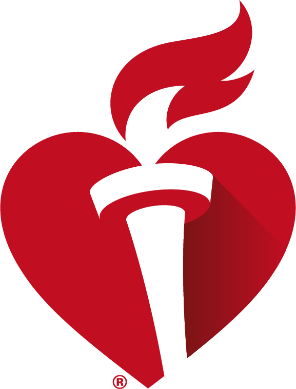 Intervention
A stepped-care protocol adapted from the SPRINT intensive-treatment algorithm was implemented to achieve a target systolic BP <120 mmHg.
All antihypertensive regimens included one or more drug classes proven to reduce CVD risk, i.e., a thiazide or thiazide-like diuretic, calcium channel blocker (CCB), angiotensin converting enzyme inhibitor (ACEI), or angiotensin receptor blocker (ARB).
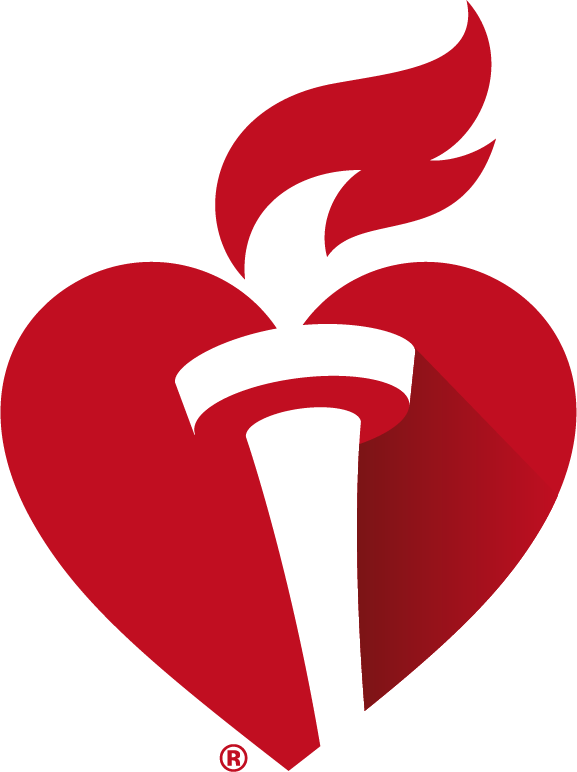 Multifaceted Implementation Strategies
Dissemination of the SPRINT study findings to care team members, patients, and FQHC administrators.
Training on the SPRINT intensive BP management strategy using SPRINT treatment protocols including medication selection and algorithms.
Primary care providers and health coaches provided team-based care to patients.
Health coaching on lifestyle modification and medication adherence.
BP audit and feedback 
Patient home BP monitoring
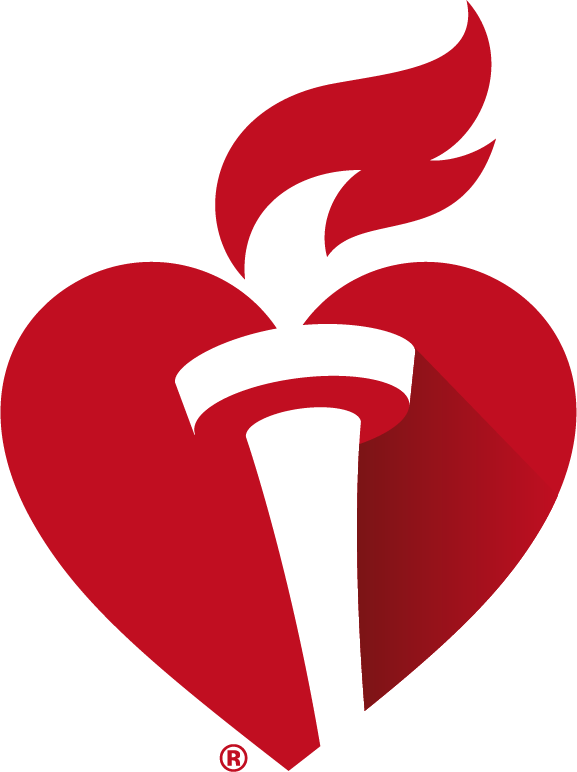 Statistical Analysis
Intention-to-treat analysis was conducted. 
The net differences in mean BP changes between the intervention and control groups were tested using a linear mixed-effects model. In the model, participants and clinics were treated as random effects, and the intervention as a fixed effect.
The difference in the proportions of patients with controlled BP between the two comparison groups was tested using a generalized linear mixed-effects model. Cluster effects were accounted for by assuming a compound-symmetry covariance structure. 
We also conducted pre-specified subgroup analyses by age, sex, race, education, family income, types of health insurance, history of CVD, CKD, and diabetes, and baseline systolic BP.
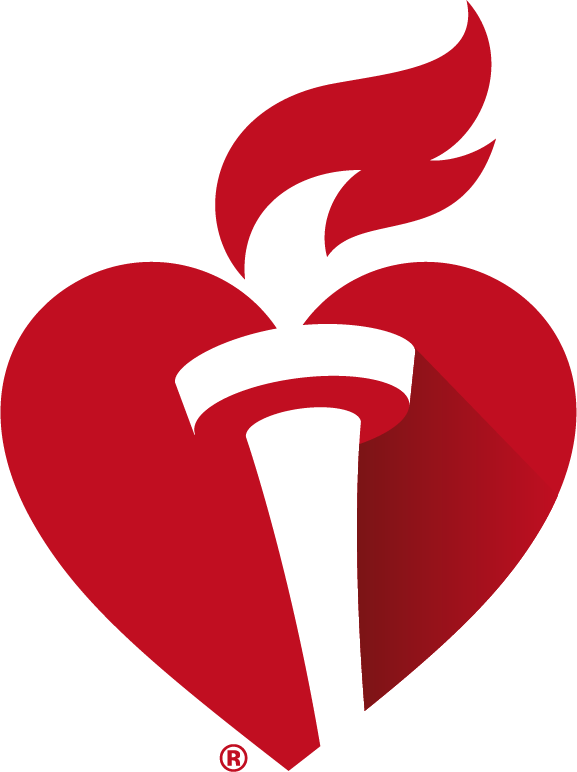 Baseline Characteristics of Study Participants (1)
Baseline Characteristics of Study Participants (2)
Primary Effectiveness Outcome: Change in Systolic Blood Pressure During Trial Follow-up
-9.1 (95% CI, -11.0 to -7.2)
Mean Change in Systolic BP, mm Hg
-16.0 (95% CI, -17.9 to -14.1)
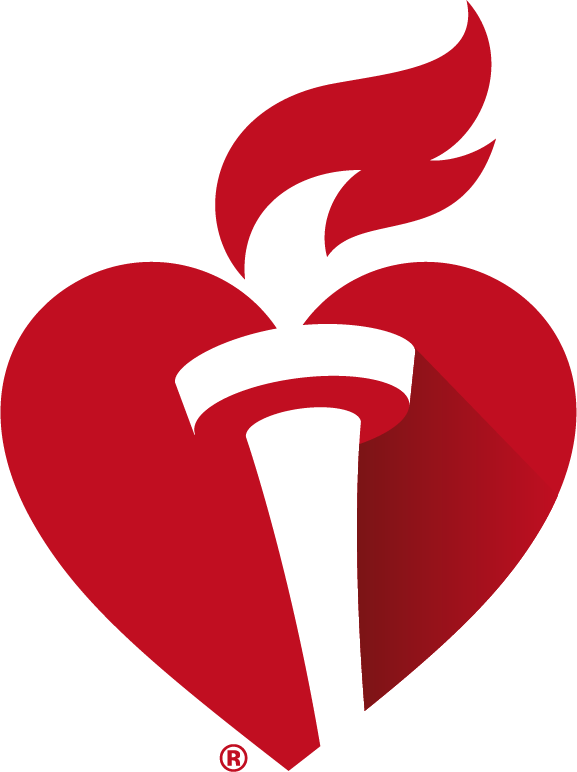 Multifaceted Implementation Strategy on Effectiveness Outcomes
Mean Change in Systolic BP During Trial Follow-up by Subgroups
Net difference (95% CI)
Multifaceted Implementation Strategy on Implementation Outcomes
Summary
Mean systolic and diastolic decreased by -16.0 and -9.3 mmHg from baseline to 18 months in intervention and by -9.1 and -5.1 mmHg in control, respectively, with a net difference of  -7.0 mmHg for systolic and -4.2 mmHg for diastolic BP.
At 18 months, the proportion of patients who achieved systolic BP <120 mmHg was 22.9% in intervention and 15.7% in control (p=0.013 for group difference). The proportion of patients who achieved systolic BP <130 mmHg was 50.3% in intervention and 38.1% in control (p<0.001 for group difference). 
The fidelity summary score at 18 months was 3.4 in the intervention group and 2.8 in the control group (p<0.001 for group difference). This score ranges from 0 to 4, with 4 indicating 100% fidelity.
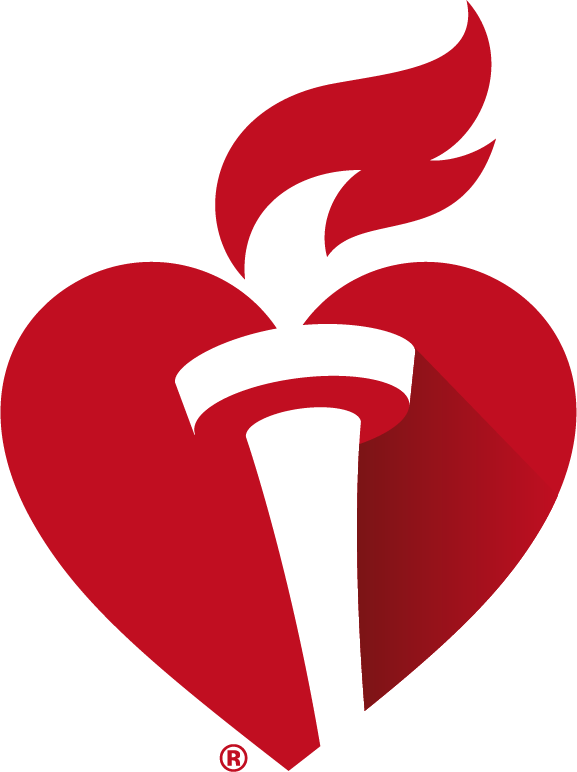 Conclusion
As compared with enhanced usual care, the multifaceted implementation strategy significantly improved BP control among low-income patients with hypertension who received healthcare at FQHC clinics. 
This effective and scalable implementation strategy could be widely adopted to improve hypertension control among low-income populations with hypertension in the US and other countries.
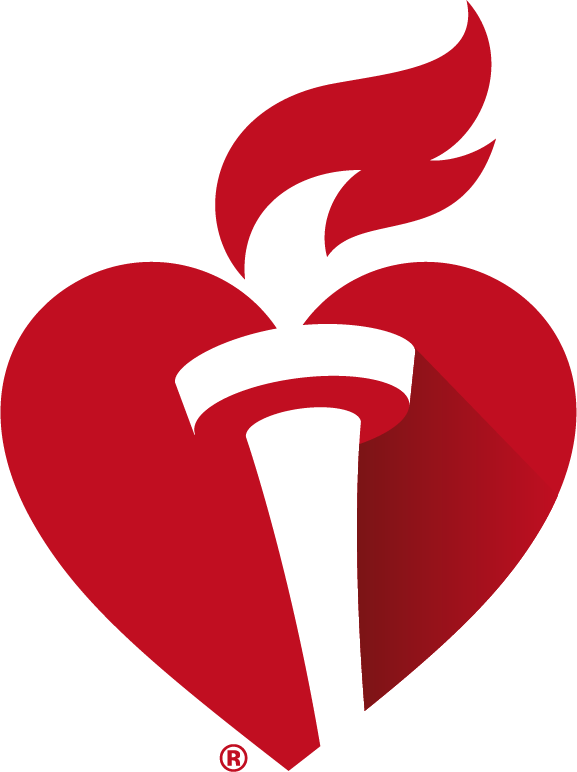 AcknowledgementsWe would like to acknowledge and thank all IMPACTS study participants, FQHC clinic staff, and study staff for contributing to the study. The IMPACTS study is funded by the National Heart, Lung, and Blood Institute (R01HL133790) and partially by the National Institute of General Medical Sciences (P20GM109036).